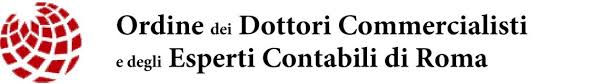 SOCIETA’ COOPERATIVE

Novità introdotte dal principio contabile OIC 28


Convegno Confagricoltura

Siena, 27 febbraio 2024
Studio Dott. Enrico Leccisi
Dottore Commercialista al n. AA 011085 - Revisore Legale MEF al n. 164686 - Revisore Cooperative UECOOP n. 43 - Commissario Governativo del MISE - CTU del Tribunale di ROMA
 Via del Gesù, 80 – 00186 Roma - email: enrico.leccisi@studioleccisi.it - PEC: enrico.leccisi@legalmail.it
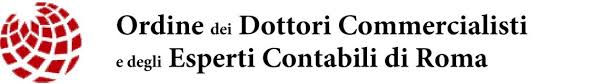 I RISTORNI NELLE SOCIETA’ COOPERATIVE

1. Definizione

I ristorni, costituiscono un istituto peculiare nella disciplina della società cooperativa, attraverso il quale il socio vede tradotto in termini monetari il vantaggio mutualistico conseguito con la partecipazione all’attività dell’impresa.
Studio Dott. Enrico Leccisi
Dottore Commercialista al n. AA 011085 - Revisore Legale MEF al n. 164686 - Revisore Cooperative UECOOP n. 43 - Commissario Governativo del MISE - CTU del Tribunale di ROMA
 Via del Gesù, 80 – 00186 Roma - email: enrico.leccisi@studioleccisi.it - PEC: enrico.leccisi@legalmail.it
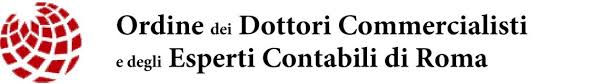 I RISTORNI NELLE SOCIETA’ COOPERATIVE

2. Riferimenti normativi

art. 2521 C.C. – Atto Costitutivo - al co. 3, n. 8), dispone l’obbligo di determinare la modalità di ripartizione: «L'atto costitutivo deve indicare: le regole per la ripartizione degli utili e i criteri per la ripartizione dei ristorni»

art. 2545-sexies C.C. – Ristorni - definisce l’istituto del ristorno nel nostro ordinamento: «L'atto costitutivo determina i criteri di ripartizione dei ristorni ai soci proporzionalmente alla quantità e qualità degli scambi mutualistici. Le cooperative devono riportare separatamente nel bilancio i dati relativi all'attività svolta con i soci, distinguendo eventualmente le diverse gestioni mutualistiche. L'assemblea può deliberare la ripartizione dei ristorni a ciascun socio anche mediante aumento proporzionale delle rispettive quote o con l'emissione di nuove azioni, in deroga a quanto previsto dall'articolo 2525*, ovvero mediante l'emissione di strumenti finanziari».

*Limite di 100.000 Euro per ciascun socio.
Studio Dott. Enrico Leccisi
Dottore Commercialista al n. AA 011085 - Revisore Legale MEF al n. 164686 - Revisore Cooperative UECOOP n. 43 - Commissario Governativo del MISE - CTU del Tribunale di ROMA
 Via del Gesù, 80 – 00186 Roma - email: enrico.leccisi@studioleccisi.it - PEC: enrico.leccisi@legalmail.it
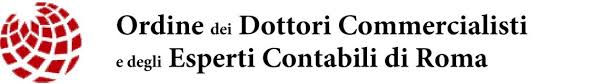 I RISTORNI NELLE SOCIETA’ COOPERATIVE

3. Riferimenti giurisprudenziali

Cassazione Sez. I 9513/1999: 

“I ristorni costituiscono uno degli strumenti tecnici per attribuire ai soci il vantaggio mutualistico derivante dai rapporti di scambio intrattenuti con la cooperativa. In altre parole, i ristorni sono i profitti netti della cooperativa derivanti dall'attività con i soci attribuiti ai soci stessi in proporzione agli scambi mutualistici intercorsi con la cooperativa nel corso dell'anno”. 


Recepita anche dall’Amministrazione Finanziaria (Risposta Interpello n. 284/2023, Circolare n. 35/E/2008)
Studio Dott. Enrico Leccisi
Dottore Commercialista al n. AA 011085 - Revisore Legale MEF al n. 164686 - Revisore Cooperative UECOOP n. 43 - Commissario Governativo del MISE - CTU del Tribunale di ROMA
 Via del Gesù, 80 – 00186 Roma - email: enrico.leccisi@studioleccisi.it - PEC: enrico.leccisi@legalmail.it
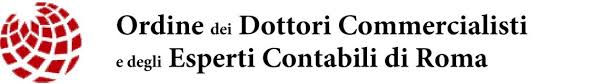 I RISTORNI NELLE SOCIETA’ COOPERATIVE

4. Elementi chiave

l’atto costitutivo deve indicare i criteri per la ripartizione dei ristorni;

tali criteri di ripartizione dei ristorni ai soci devono essere determinati proporzionalmente alla quantità e qualità degli scambi mutualistici;

le cooperative devono riportare separatamente nel bilancio i dati relativi all’attività svolta con i soci per ciascuna delle diverse gestioni mutualistiche;

l’assemblea può deliberare la distribuzione dei ristorni a ciascun socio anche mediante: i) aumento proporzionale delle rispettive quote, ii) con l’emissione di nuove azioni, iii) ovvero mediante l’emissione di strumenti finanziari; in deroga a quanto previsto dall’articolo 2525* C.C..

*Limite di 100.000 Euro per ciascun socio.
Studio Dott. Enrico Leccisi
Dottore Commercialista al n. AA 011085 - Revisore Legale MEF al n. 164686 - Revisore Cooperative UECOOP n. 43 - Commissario Governativo del MISE - CTU del Tribunale di ROMA
 Via del Gesù, 80 – 00186 Roma - email: enrico.leccisi@studioleccisi.it - PEC: enrico.leccisi@legalmail.it
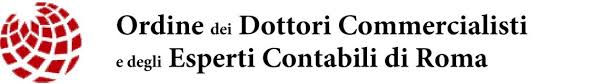 I RISTORNI NELLE SOCIETA’ COOPERATIVE

5. Il Presupposto

Affinché la cooperativa possa “restituire” parte del prezzo o erogare un maggior compenso ai propri soci, è necessario che la gestione mutualistica abbia formato risorse da distribuire.
Studio Dott. Enrico Leccisi
Dottore Commercialista al n. AA 011085 - Revisore Legale MEF al n. 164686 - Revisore Cooperative UECOOP n. 43 - Commissario Governativo del MISE - CTU del Tribunale di ROMA
 Via del Gesù, 80 – 00186 Roma - email: enrico.leccisi@studioleccisi.it - PEC: enrico.leccisi@legalmail.it
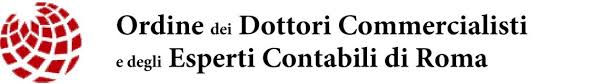 I RISTORNI NELLE SOCIETA’ COOPERATIVE

6 Il Trattamento Contabile


Il 9 giugno 2022 l’Organismo Italiano di Contabilità (OIC) ha reso nota l’approvazione in via definitiva e pubblicato sul proprio sito ufficiale il documento “Emendamenti ai principi contabili nazionali – Specificità delle società cooperative*”
* Il nuovo documento ha modificato ed integrato i previgenti: i) OIC 28, Patrimonio netto; ii) OIC 9, Svalutazioni per perdite durevoli di valore delle immobilizzazioni materiali e immateriali; iii) OIC 12, Composizione e schemi del bilancio di esercizio.
Studio Dott. Enrico Leccisi
Dottore Commercialista al n. AA 011085 - Revisore Legale MEF al n. 164686 - Revisore Cooperative UECOOP n. 43 - Commissario Governativo del MISE - CTU del Tribunale di ROMA
 Via del Gesù, 80 – 00186 Roma - email: enrico.leccisi@studioleccisi.it - PEC: enrico.leccisi@legalmail.it
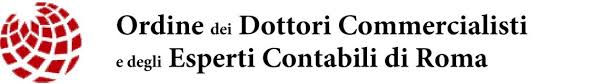 I RISTORNI NELLE SOCIETA’ COOPERATIVE

6.1 Il Trattamento Contabile


Prima ipotesi: Ristorno imputato a conto economico;
Seconda ipotesi: Ristorno trattato in sede di distribuzione dell’utile.
Studio Dott. Enrico Leccisi
Dottore Commercialista al n. AA 011085 - Revisore Legale MEF al n. 164686 - Revisore Cooperative UECOOP n. 43 - Commissario Governativo del MISE - CTU del Tribunale di ROMA
 Via del Gesù, 80 – 00186 Roma - email: enrico.leccisi@studioleccisi.it - PEC: enrico.leccisi@legalmail.it
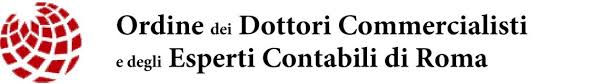 I RISTORNI NELLE SOCIETA’ COOPERATIVE

7. Ristorno imputato a conto economico


La ratio:

Questa impostazione muove dall’idea che il ristorno sia un vantaggio mutualistico differito riconosciuto al socio in via posticipata in quanto connesso al reale apporto fornito dal socio nel corso dell’esercizio e quindi quantificabile in misura precisa solo a consuntivo. 

Il passaggio di entrambe le componenti a conto economico (costo e ristorno) assolve dunque ad una funzione segnaletica in quanto dà contezza delle risorse complessive erogate ai soci e quanto esse hanno inciso sul risultato dell’esercizio. 

Si rappresenta così a conto economico l’intero costo del beneficio corrisposto ai soci a titolo mutualistico.
Studio Dott. Enrico Leccisi
Dottore Commercialista al n. AA 011085 - Revisore Legale MEF al n. 164686 - Revisore Cooperative UECOOP n. 43 - Commissario Governativo del MISE - CTU del Tribunale di ROMA
 Via del Gesù, 80 – 00186 Roma - email: enrico.leccisi@studioleccisi.it - PEC: enrico.leccisi@legalmail.it
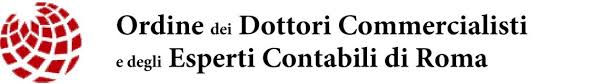 I RISTORNI NELLE SOCIETA’ COOPERATIVE

7.1 Ristorno imputato a conto economico


Il ristorno viene iscritto, a seconda della sua origine:


nella voce A 1) a rettifica dei ricavi ivi iscritti, nel caso delle cooperative di consumo e di utenza.

nella voce B 6) nel caso delle cooperative di conferimento;

nella voce B 7) o B 9) nel caso delle cooperative di lavoro;
Studio Dott. Enrico Leccisi
Dottore Commercialista al n. AA 011085 - Revisore Legale MEF al n. 164686 - Revisore Cooperative UECOOP n. 43 - Commissario Governativo del MISE - CTU del Tribunale di ROMA
 Via del Gesù, 80 – 00186 Roma - email: enrico.leccisi@studioleccisi.it - PEC: enrico.leccisi@legalmail.it
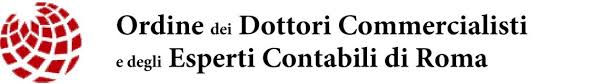 I RISTORNI NELLE SOCIETA’ COOPERATIVE

7.2 Ristorno imputato a conto economico


La classificazione disciplinata dall’art. 2425 C.C.:

A1) Ricavi delle vendite e delle prestazioni*;
B6) Costi per materie prime, sussidiarie, di consumo e merci;
B7) Costi per servizi;
B9) Costi per il personale.



*Ristorni a rettifica
Studio Dott. Enrico Leccisi
Dottore Commercialista al n. AA 011085 - Revisore Legale MEF al n. 164686 - Revisore Cooperative UECOOP n. 43 - Commissario Governativo del MISE - CTU del Tribunale di ROMA
 Via del Gesù, 80 – 00186 Roma - email: enrico.leccisi@studioleccisi.it - PEC: enrico.leccisi@legalmail.it
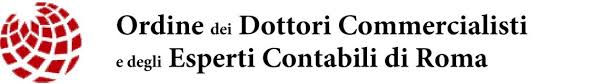 I RISTORNI NELLE SOCIETA’ COOPERATIVE

7.3 Ristorno imputato a conto economico


Le tipologie di Cooperative Agricole di cui all’art. 4, comma 3, D.M. 23.6.2004:

COOPERATIVE DI LAVORO AGRICOLO: si occupano prevalentemente di coltivazione della terra, produzione, allevamento e vendita di prodotti agricoli, acquisto e gestione in comune di impianti e/o macchinari per la lavorazione della terra e per la distribuzione di prodotti agricoli. Ristorno classificato nella voce B7) o B9) dell’art. 2425 C.C.

COOPERATIVE DI CONFERIMENTO PRODOTTI AGRICOLI E ALLEVAMENTO: sono costituite da coltivatori e svolgono attività di commercializzazione e trasformazione dei prodotti agricoli conferiti dai soci. Ristorno classificato nella voce B6) dell’art. 2425 C.C.
Studio Dott. Enrico Leccisi
Dottore Commercialista al n. AA 011085 - Revisore Legale MEF al n. 164686 - Revisore Cooperative UECOOP n. 43 - Commissario Governativo del MISE - CTU del Tribunale di ROMA
 Via del Gesù, 80 – 00186 Roma - email: enrico.leccisi@studioleccisi.it - PEC: enrico.leccisi@legalmail.it
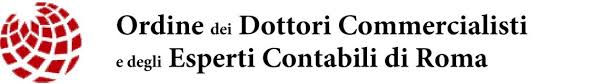 I RISTORNI NELLE SOCIETA’ COOPERATIVE

7.4 Quando il ristorno va imputato a conto economico


OIC 28: 

«se l’atto costitutivo, lo statuto e/o il regolamento prevedono un obbligo ad erogare il ristorno ai soci, il ristorno stesso sarà rilevato quale componente di conto economico nell’esercizio in cui è avvenuto lo scambio mutualistico con il socio cooperatore. Ad esempio, nel caso di cooperative di lavoro e di conferimento, il ristorno andrà ad integrare i costi dell’esercizio e, nel caso delle cooperative di consumo, a rettificare i ricavi dell’esercizio. Quanto appena detto vale anche per le obbligazioni esistenti alla data di bilancio, ancorché condizionate al verificarsi di determinate circostanze stabilite nell’atto costitutivo, nello statuto e/o nel regolamento»
Studio Dott. Enrico Leccisi
Dottore Commercialista al n. AA 011085 - Revisore Legale MEF al n. 164686 - Revisore Cooperative UECOOP n. 43 - Commissario Governativo del MISE - CTU del Tribunale di ROMA
 Via del Gesù, 80 – 00186 Roma - email: enrico.leccisi@studioleccisi.it - PEC: enrico.leccisi@legalmail.it
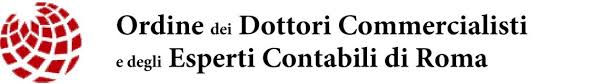 I RISTORNI NELLE SOCIETA’ COOPERATIVE

8. Ristorno trattato in sede di distribuzione dell’utile


Contabilizzato alla stregua di una destinazione di una quota dell’utile netto di bilancio, correlata alla prestazione effettuata dai soci.

L’assemblea delibera su proposta degli amministratori l’assegnazione dei ristorni seguendo quindi una procedura che ha punti di somiglianza con l’assegnazione dei dividendi, pur non essendo tali. In definitiva, questo approccio muove dall’idea che i ristorni siano una forma di ripartizione degli utili in funzione dell’attività svolta dai soci con la cooperativa, alla luce del principio mutualistico e non lucrativo tipico di questi soggetti.
Studio Dott. Enrico Leccisi
Dottore Commercialista al n. AA 011085 - Revisore Legale MEF al n. 164686 - Revisore Cooperative UECOOP n. 43 - Commissario Governativo del MISE - CTU del Tribunale di ROMA
 Via del Gesù, 80 – 00186 Roma - email: enrico.leccisi@studioleccisi.it - PEC: enrico.leccisi@legalmail.it
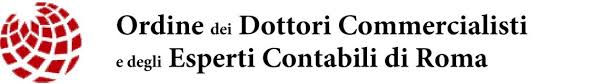 I RISTORNI NELLE SOCIETA’ COOPERATIVE

8.1 Ristorno trattato in sede di distribuzione dell’utile


Distinzione tra ristorno e dividendo:

Il ristorno si distingue dal dividendo sia perché esso è attribuito in proporzione agli scambi mutualistici e non in proporzione al capitale conferito, sia perché, a rigore, attraverso il ristorno dovrebbe essere attribuito solo l’avanzo ottenuto con l’attività dei soci e non quello realizzato con i non soci; inoltre, ai ristorni non si applicano i limiti imposti dalla normativa per la distribuzione dei dividendi.
Studio Dott. Enrico Leccisi
Dottore Commercialista al n. AA 011085 - Revisore Legale MEF al n. 164686 - Revisore Cooperative UECOOP n. 43 - Commissario Governativo del MISE - CTU del Tribunale di ROMA
 Via del Gesù, 80 – 00186 Roma - email: enrico.leccisi@studioleccisi.it - PEC: enrico.leccisi@legalmail.it
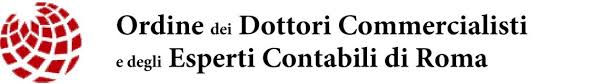 I RISTORNI NELLE SOCIETA’ COOPERATIVE

8.2 Ristorno trattato in sede di distribuzione dell’utile


La ratio:

La ragione di fondo di questa impostazione sta nel fatto che l’art. 2545-sexies, comma 3, subordina l’assegnazione ai soci cooperatori a una deliberazione assembleare visto che l’assemblea può, in alternativa, “deliberare la ripartizione dei ristorni a ciascun socio anche mediante aumento proporzionale delle rispettive quote o emissione di nuove azioni”.
Studio Dott. Enrico Leccisi
Dottore Commercialista al n. AA 011085 - Revisore Legale MEF al n. 164686 - Revisore Cooperative UECOOP n. 43 - Commissario Governativo del MISE - CTU del Tribunale di ROMA
 Via del Gesù, 80 – 00186 Roma - email: enrico.leccisi@studioleccisi.it - PEC: enrico.leccisi@legalmail.it
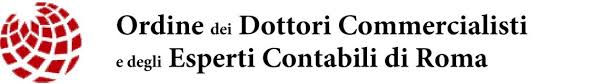 I RISTORNI NELLE SOCIETA’ COOPERATIVE

8.3 Ristorno trattato in sede di distribuzione dell’utile


A conferma:

L’art. 3, comma 2, lettera b) della legge n.142 del 2001; richiama sul punto la delibera assembleare: “Trattamenti economici ulteriori possono essere deliberati dall'assemblea e possono essere erogati: […] b)in sede di approvazione del bilancio di esercizio, a titolo di ristorno, in misura non superiore al 30 per cento dei trattamenti retributivi complessivi di cui al comma 1 e alla lettera a), mediante integrazioni delle retribuzioni medesime, mediante aumento gratuito del capitale sociale sottoscritto e versato».
Studio Dott. Enrico Leccisi
Dottore Commercialista al n. AA 011085 - Revisore Legale MEF al n. 164686 - Revisore Cooperative UECOOP n. 43 - Commissario Governativo del MISE - CTU del Tribunale di ROMA
 Via del Gesù, 80 – 00186 Roma - email: enrico.leccisi@studioleccisi.it - PEC: enrico.leccisi@legalmail.it
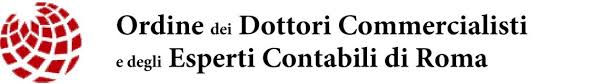 I RISTORNI NELLE SOCIETA’ COOPERATIVE

8.4 Quando il ristorno va trattato in sede di distribuzione dell’utile


OIC 28:

«Nel caso in cui lo statuto o il regolamento della società cooperativa non prevedono un obbligo ad erogare il ristorno ai soci, il ristorno sarà contabilizzato nell’esercizio in cui l’assemblea dei soci delibera l’attribuzione del ristorno ai soci, al pari di una distribuzione di utile.”
Studio Dott. Enrico Leccisi
Dottore Commercialista al n. AA 011085 - Revisore Legale MEF al n. 164686 - Revisore Cooperative UECOOP n. 43 - Commissario Governativo del MISE - CTU del Tribunale di ROMA
 Via del Gesù, 80 – 00186 Roma - email: enrico.leccisi@studioleccisi.it - PEC: enrico.leccisi@legalmail.it
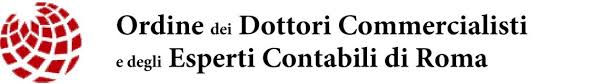 I RISTORNI NELLE SOCIETA’ COOPERATIVE

9. Considerazioni conclusive


- L’OIC 28, i paragrafi 23A e 23B è pervenuto ad una formulazione di equilibrio che fa salva la possibilità di un doppio metodo di contabilizzazione e che riduce al minimo gli oneri di adeguamento per la cooperativa alle prescrizioni del principio.

- La rilevazione del ristorno quale componente del conto economico dell’esercizio in cui è maturato, discende dall’accertamento di un obbligo di ripartizione e non da una scelta discrezionale degli organi sociali.

- Qualora la cooperativa intenda informarsi ad un meccanismo di ripartizione obbligatoria e, per l’effetto, imputare il ristorno a conto economico – è necessaria la previsione in statuto e/o in regolamento di condizioni strutturate sulla base di specifici indicatori economici, patrimoniali e finanziari da cui derivi il divieto di ripartizione, anziché l’obbligo.
Studio Dott. Enrico Leccisi
Dottore Commercialista al n. AA 011085 - Revisore Legale MEF al n. 164686 - Revisore Cooperative UECOOP n. 43 - Commissario Governativo del MISE - CTU del Tribunale di ROMA
 Via del Gesù, 80 – 00186 Roma - email: enrico.leccisi@studioleccisi.it - PEC: enrico.leccisi@legalmail.it
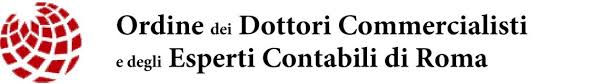 I RISTORNI NELLE SOCIETA’ COOPERATIVE

9. Considerazioni conclusive


- I metodi di imputazione producono conseguenze diverse per quanto concerne il calcolo della percentuale di attività mutualistica ai sensi dell’art. 2513 c.c., poiché tale modalità di calcolo si basa su voci di conto economico (a seconda della tipologia di cooperativa A1, B6, B7 o B9), il calcolo della percentuale sarà influenzato dai ristorni esclusivamente in caso di imputazione a conto economico, se invece i ristorni sono rilevati in sede di distribuzione dell’utile, la percentuale di prevalenza non subirà variazioni e, per l’effetto, non si determineranno le variazioni sopra descritte.

- I diversi metodi di imputazione non sono neutrali con riferimento all’obbligo di destinazione del trenta per cento degli utili netti annuali alla riserva legale ai sensi dell’art. 2545-quater, primo comma, c.c., poiché detto obbligo di destinazione, non consentirà di detrarre dalla base di calcolo la quota dei ristorni deliberati in sede di destinazione dell’utile.
Studio Dott. Enrico Leccisi
Dottore Commercialista al n. AA 011085 - Revisore Legale MEF al n. 164686 - Revisore Cooperative UECOOP n. 43 - Commissario Governativo del MISE - CTU del Tribunale di ROMA
 Via del Gesù, 80 – 00186 Roma - email: enrico.leccisi@studioleccisi.it - PEC: enrico.leccisi@legalmail.it
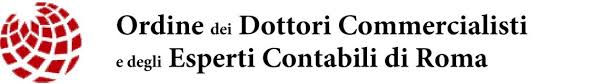 I RISTORNI NELLE SOCIETA’ COOPERATIVE

9. Considerazioni conclusive


Per le cooperative a mutualità prevalente la natura dei ristorni e le ragioni del loro trattamento tributario non mutano in funzione della diversa modalità di contabilizzazione (imputazione a conto economico o prelievo dall’utile). Esiste, quindi, un principio di neutralità o irrilevanza fiscale delle modalità di contabilizzazione dei ristorni, costituenti sempre una componente deducibile dal reddito, sia in caso di imputazione dei medesimi a conto economico, sia in ipotesi di rilevazione in sede di distribuzione dell’utile*.


Il documento approvato dall’OIC stabilisce che tutti gli emendamenti illustrati entreranno in vigore a decorrere dai bilanci che abbiano “inizio a partire dal 1° gennaio 2023”.


*Agenzia delle Entrate, Circolare 35/2008;
Studio Dott. Enrico Leccisi
Dottore Commercialista al n. AA 011085 - Revisore Legale MEF al n. 164686 - Revisore Cooperative UECOOP n. 43 - Commissario Governativo del MISE - CTU del Tribunale di ROMA
 Via del Gesù, 80 – 00186 Roma - email: enrico.leccisi@studioleccisi.it - PEC: enrico.leccisi@legalmail.it